СРС в moodle
МНШ «ИПиИКТ в ДОиНО» 
(1-4 октября 2014 г.)
Общие данные
Рейтинг-данные
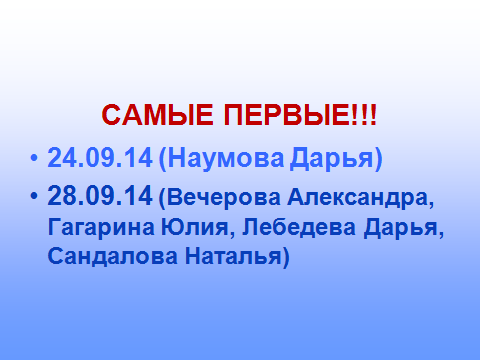 Рейтинг-данные
Чему мы учились?
Ключевые слова нашего курса
Пять главных вопросов учителя
Основы развития образовательного процесса
История школьных технологий
Смена образовательной парадигмы
ФГОС ДО и НО
ИКТ в ДО/НО: история, методика и практика
Критерии использования ИКТ в ДО/НО
Как мы учились?
Фото-отчет МНШ
24 сентября 2014 г.
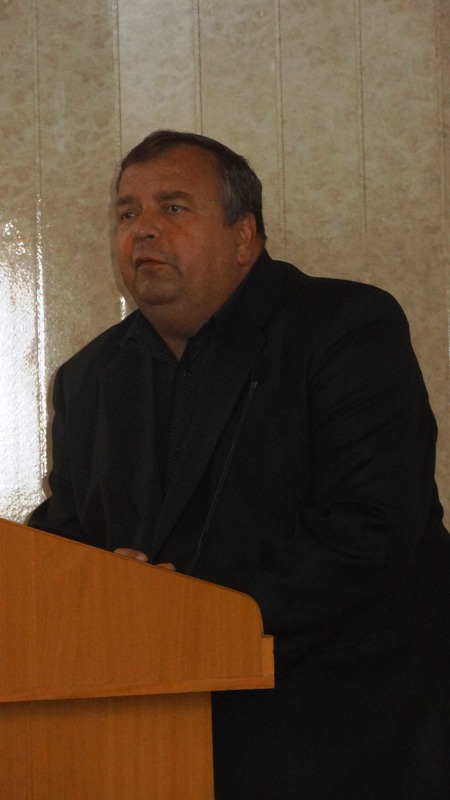 1 октября 2014 г.
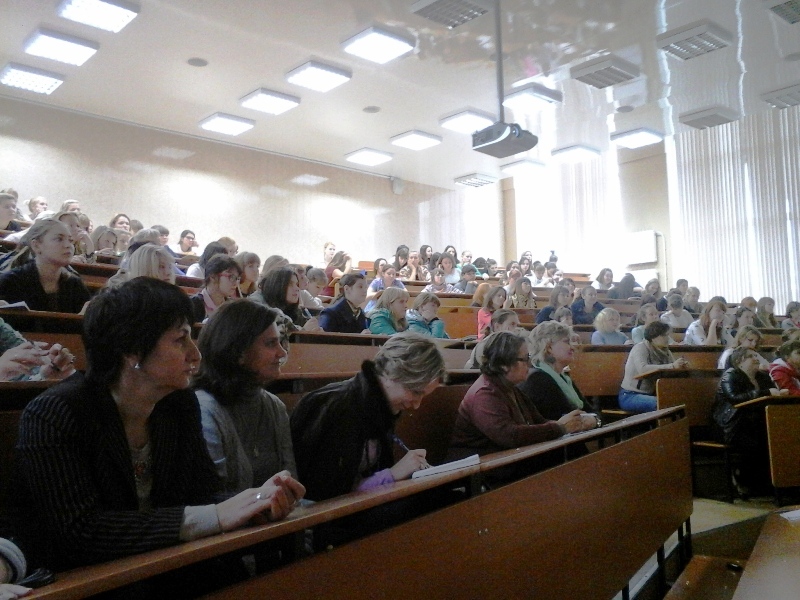 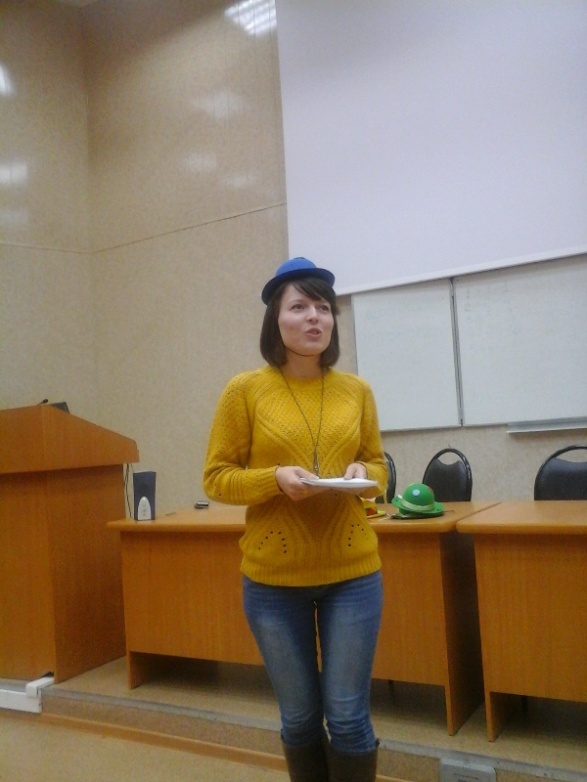 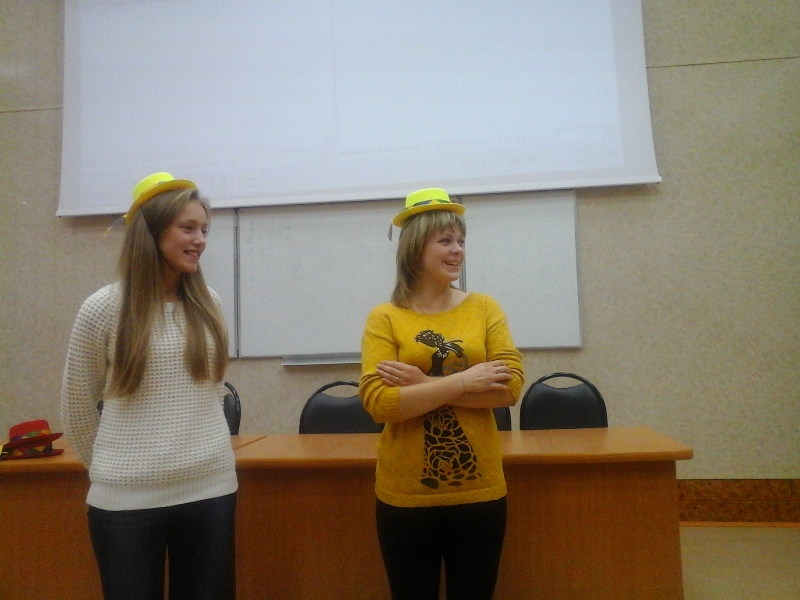 2 октября 2014 г.
3 октября 2014 г.
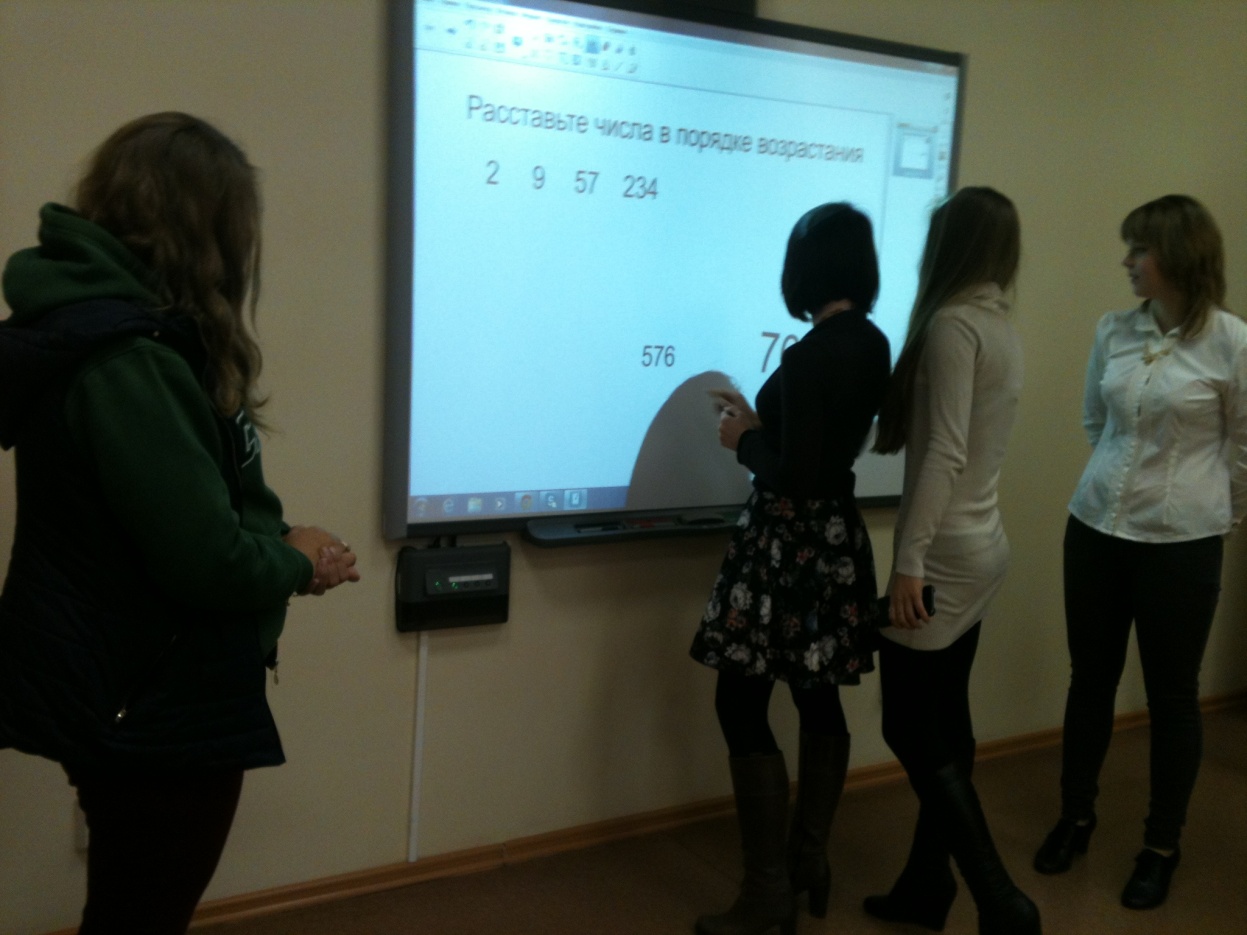 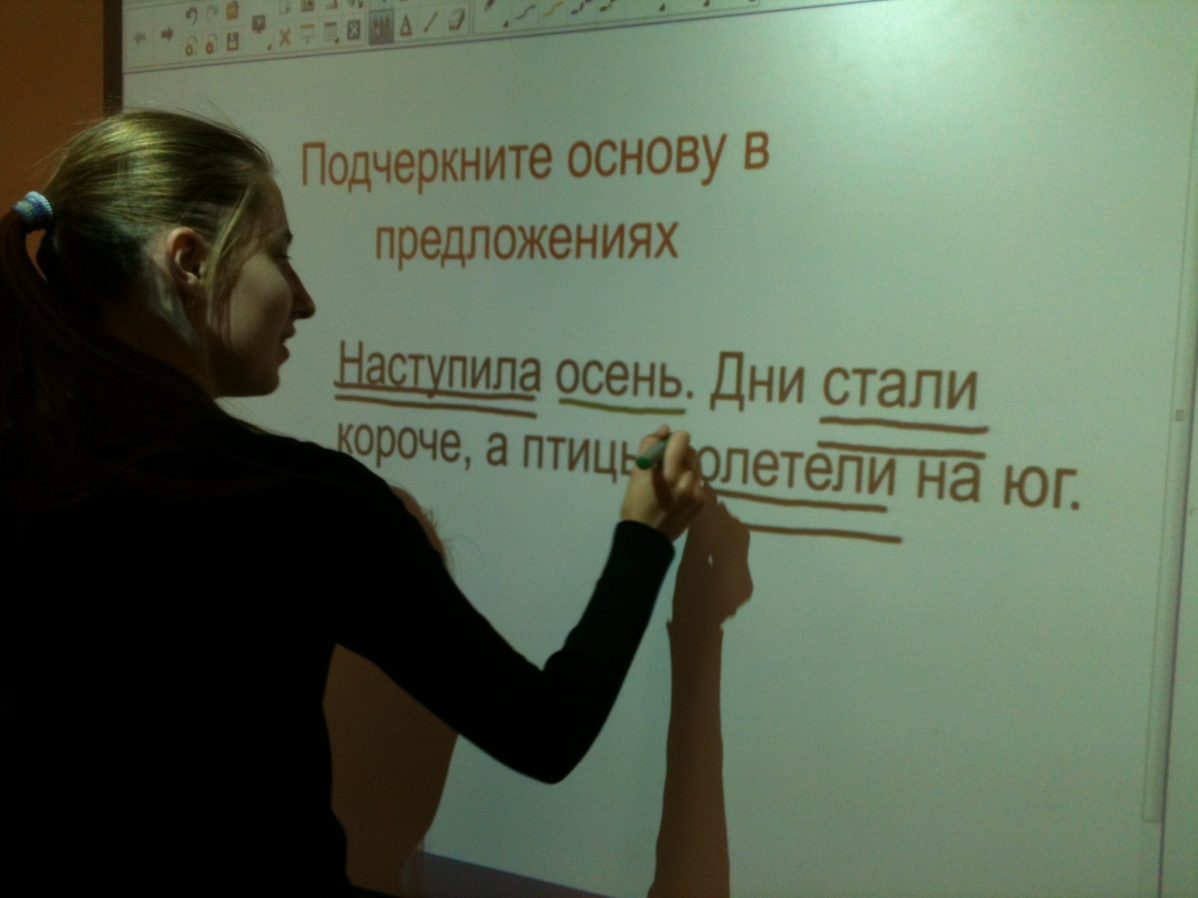 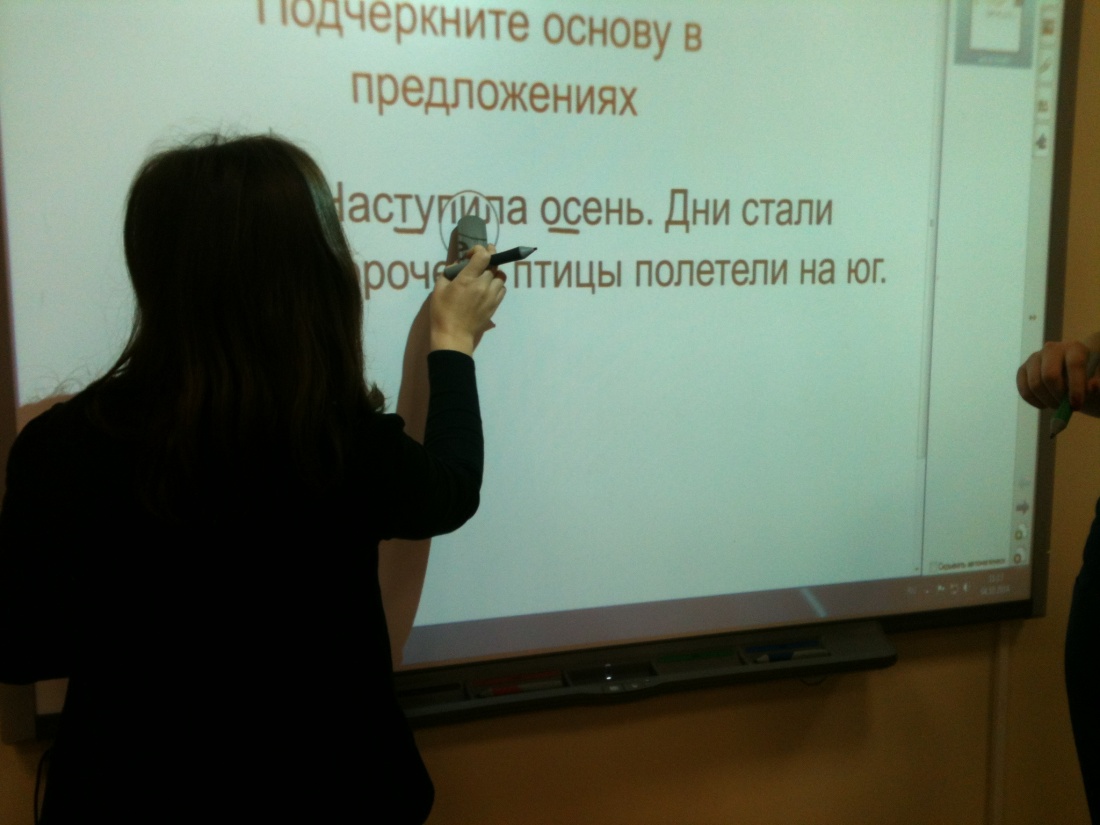 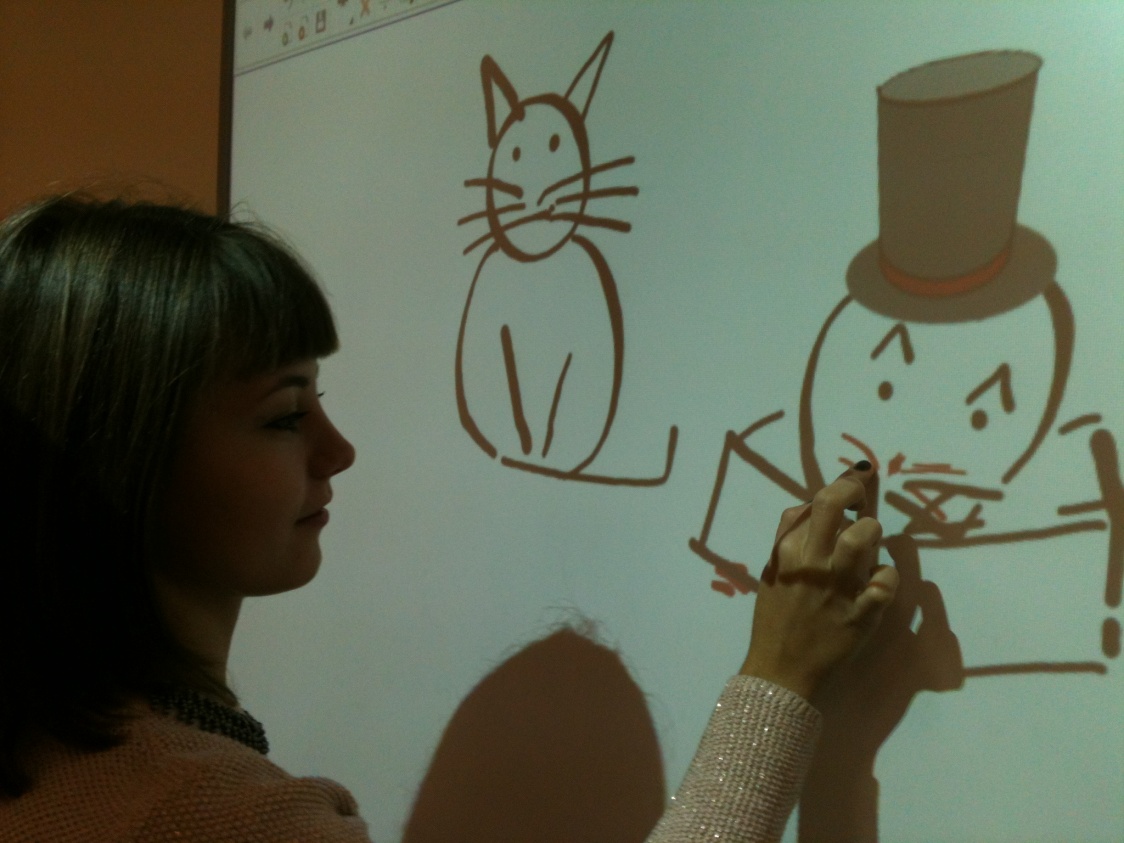 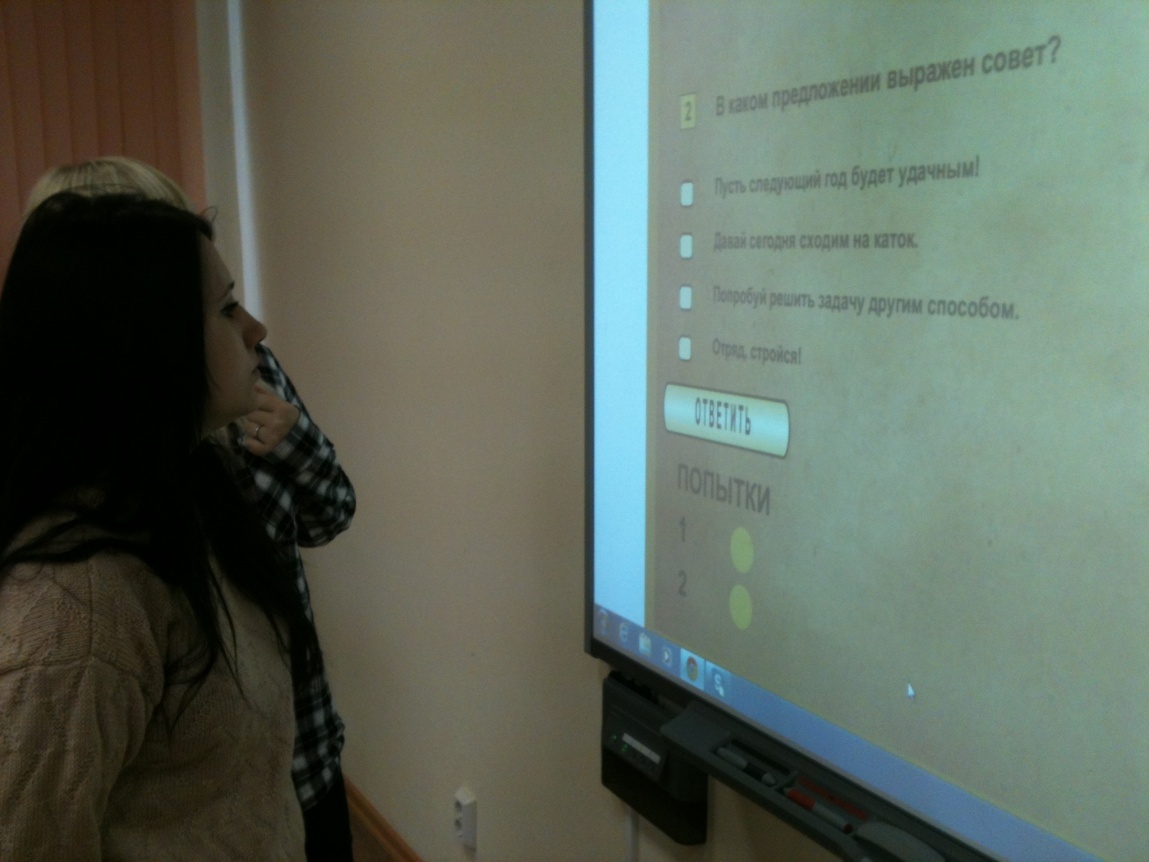 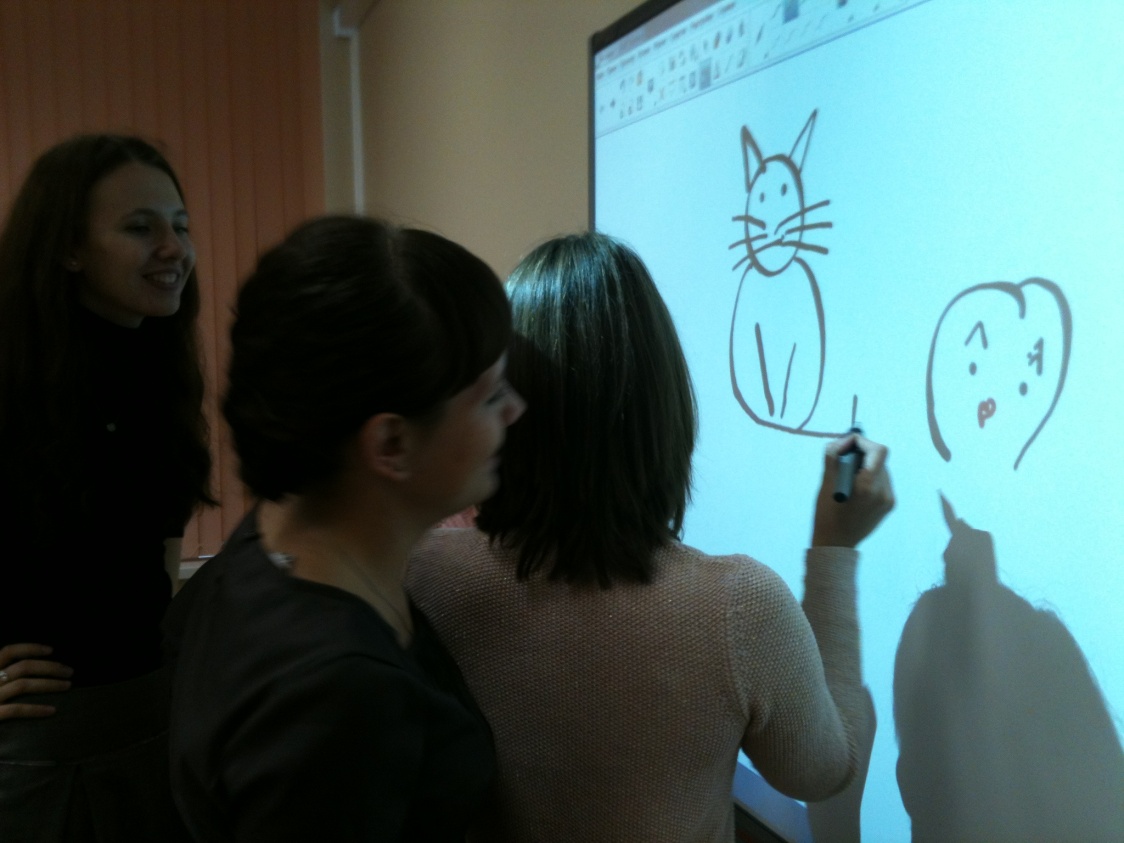 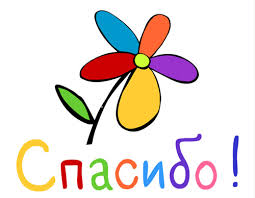 Спасибо Вам,Наталья Васильевна!
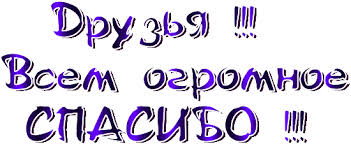 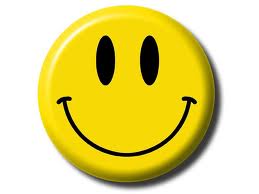 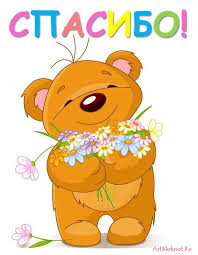